Инфографика подготовлена  ГККП «Детский сад №3 «Ертөстік» при акимате города Кокшетау14 сентября 2018 г.
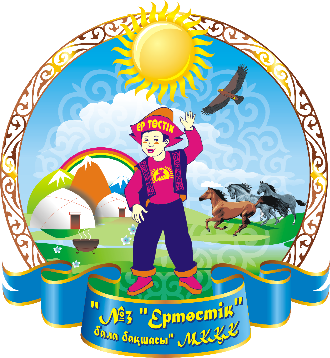 ГККП «Детский сад №3 «Ертөстік» 
при акимате города Кокшетауултица Локомотивная, 3 
Время работы: 8.00 – 18.30
ВЫДЕЛЯЕТСЯ ИЗ БЮДЖЕТА ВСЕМ ДЕТСКИМ САДАМ
ПО 159 СПЕЦИФИКЕ
Медосмотр работников
Текущий ремонт
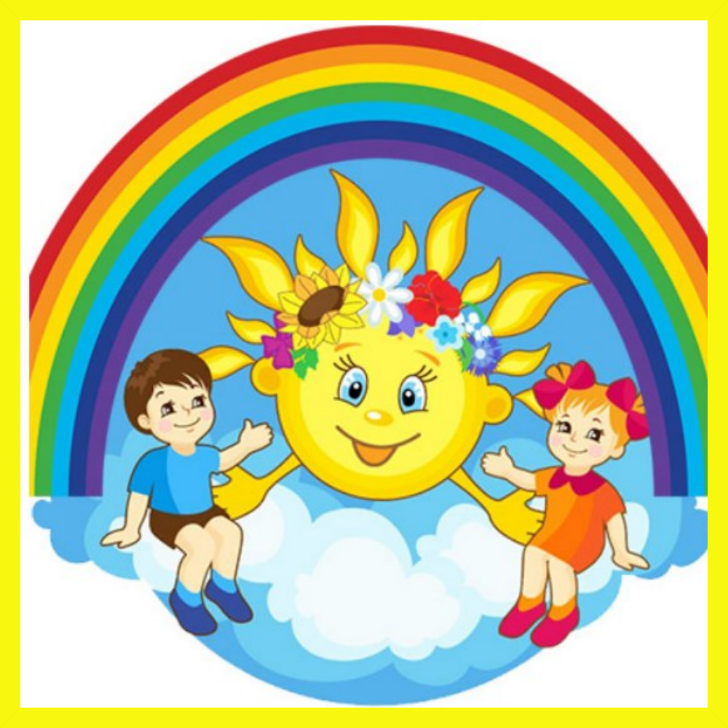 Чердачная обработка
Банковские услуги
Проверка приборов учета тепла
Перезарядка огнетушителей
Промывка и опрессовка отопительной системы
Дезинфекция и дератизация здания
Измерение сопротивления заземляющего устройства
Обслуживание пожарной сигнализации
Вывоз твердых бытовых отходов
Техническое обслуживание системы видеонаблюдения
Обслуживание 1С
Заправка катриджей
ЕСЛИ ВЫ ИЛИ ВАШИ ДЕТИ СТОЛКНУЛИСЬ В ОРГАНИЗАЦИЯХ ОБРАЗОВАНИЯ ГОРОДА КОКШЕТАУ С НЕПРАВОМЕРНЫМИ ДЕЙСТВИЯМИ, ЗВОНИТЕ ПО ТЕЛЕФОНУ:
32-92-86, +77051406073
Инфографика подготовлена  ГККП «Детский сад №3 «Ертөстік» при акимате города Кокшетау14 сентября 2018 г.
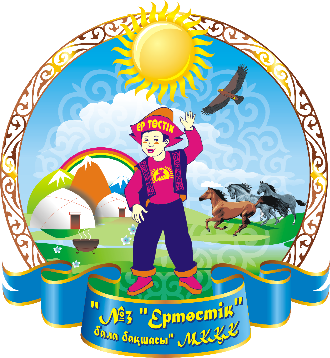 ГККП «Детский сад №3 «Ертөстік» 
при акимате города Кокшетауултица Локомотивная, 3 
Время работы: 8.00 – 18.30
Барлық бала бақшаларға бюджеттен бөлінеді
159 СПЕЦИФИКАСЫ БОЙЫНША
Қызметкерлерді сараптау
Ағымдағы жөндеу
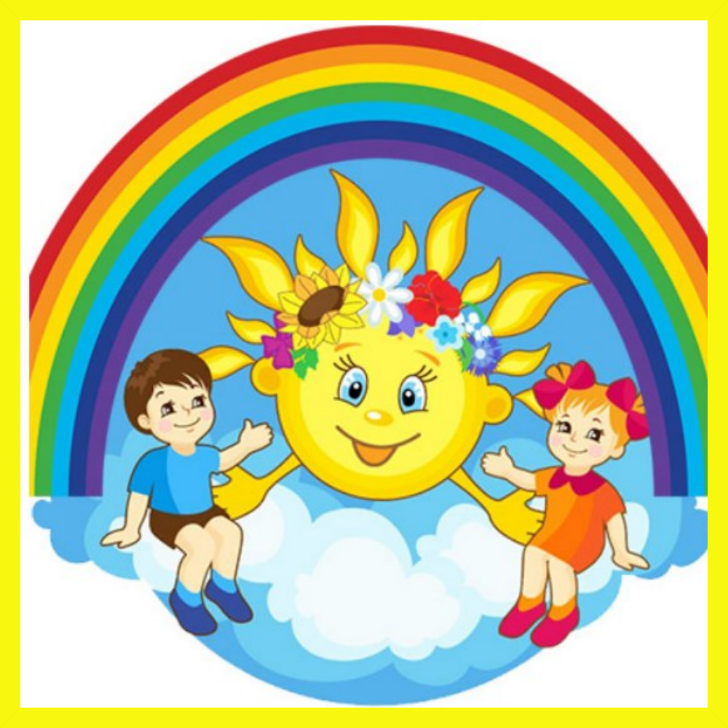 шатырды өңдеу
Банктік қызметтер
Есептегіштерді тексеру
Өрт сөндіргіштерді толтыру
Жылыту жүйесін жуу және кептіру
Ғимараттың дезинфекциясы және дератизациясы
Жерге тұйықтау құрылғыларының кедергісін өлшеу
Өрт сөндіру қызметі
Қатты тұрмыстық қалдықтарды жою
Бейнебақылау жүйесін жүргізу
1C қызмет көрсету
Картриджді толтыру
ЕГЕР СІЗ НЕМЕСЕ СІЗДІҢ БАЛАНЫЗ  КӨКШЕТАУ ҚАЛАСЫНЫНЫҢ БІЛІМ БЕРУ ҰЙЫМДАРЫНДА ЗАҢҒА ҚАЙШЫ ӘРЕКЕТТЕРГЕ ТАП БОЛСА, КЕЛЕСІ ТЕЛЕФОНДАРҒА ХАБАРЛАСЫҢЫЗ:
32-92-86, +77051406073
Инфографика подготовлена  ГККП «Детский сад №3 «Ертөстік» при акимате города Кокшетау14 сентября 2018 г.
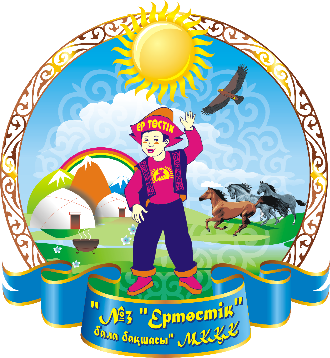 ГККП «Детский сад №3 «Ертөстік» 
при акимате города Кокшетауултица Локомотивная, 3 
Время работы: 8.00 – 18.30
ВЫДЕЛЯЕТСЯ ИЗ БЮДЖЕТА ВСЕМ ДЕТСКИМ САДАМ
ПО 151 СПЕЦИФИКЕ
ПО 152 СПЕЦИФИКЕ
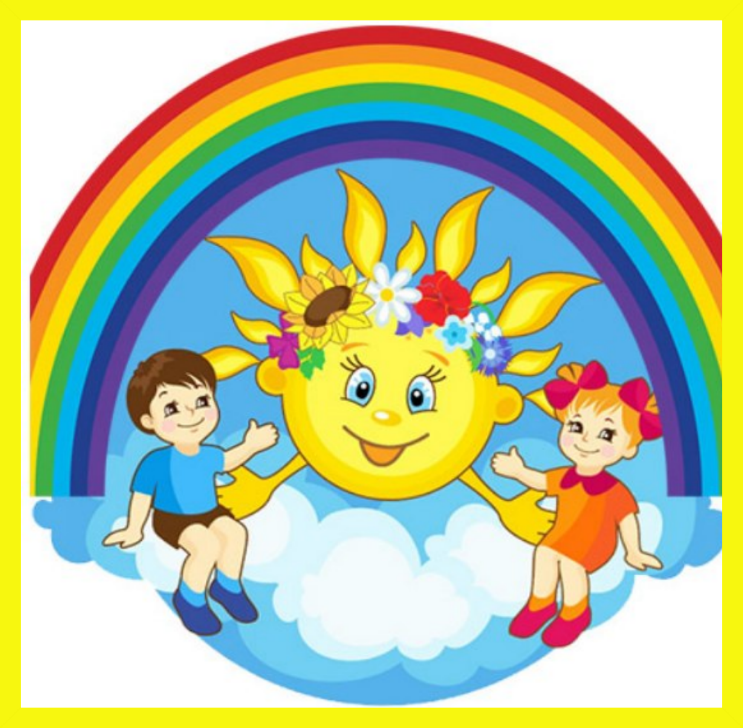 Коммунальные услуги
Услуги связи
Вода, тепло, электроэнергия
Интернет
ЕСЛИ ВЫ ИЛИ ВАШИ ДЕТИ СТОЛКНУЛИСЬ В ОРГАНИЗАЦИЯХ ОБРАЗОВАНИЯ ГОРОДА КОКШЕТАУ С НЕПРАВОМЕРНЫМИ ДЕЙСТВИЯМИ, ЗВОНИТЕ ПО ТЕЛЕФОНУ:
32-92-86, +77051406073
Инфографика подготовлена  ГККП «Детский сад №3 «Ертөстік» при акимате города Кокшетау14 сентября 2018 г.
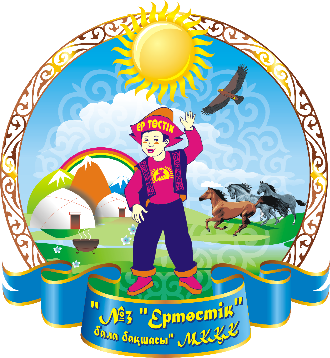 ГККП «Детский сад №3 «Ертөстік» 
при акимате города Кокшетауултица Локомотивная, 3 
Время работы: 8.00 – 18.30
Барлық бала бақшаларға бюджеттен бөлінеді
151 СПЕЦИФИКАСЫ БОЙЫНША
152 СПЕЦИФИКАСЫ БОЙЫНША
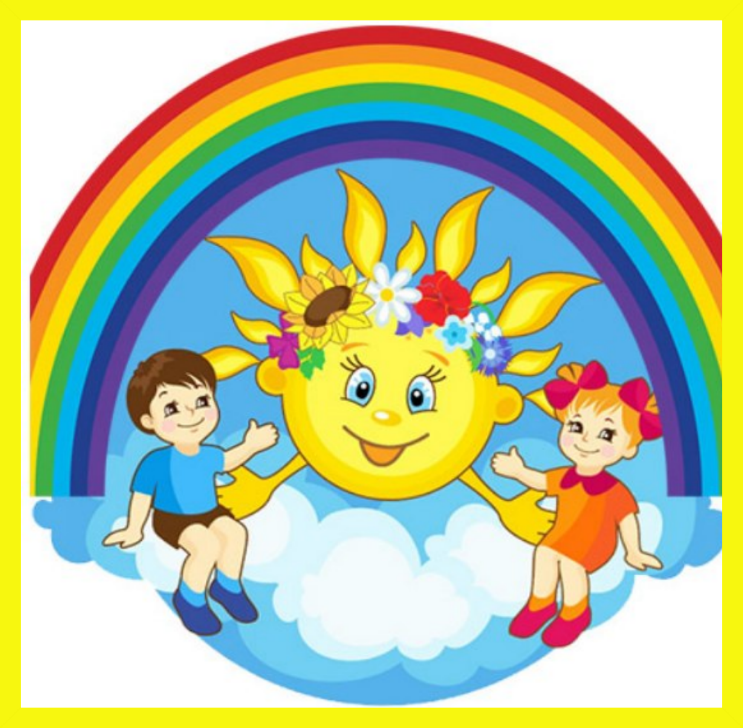 Байланыс қызметтері
Коммуналдық қызметтер
Су, жылу, электр энергиясы
Ғаламтор
ЕГЕР СІЗ НЕМЕСЕ СІЗДІҢ БАЛАНЫЗ  КӨКШЕТАУ ҚАЛАСЫНЫНЫҢ БІЛІМ БЕРУ ҰЙЫМДАРЫНДА ЗАҢҒА ҚАЙШЫ ӘРЕКЕТТЕРГЕ ТАП БОЛСА, КЕЛЕСІ ТЕЛЕФОНДАРҒА ХАБАРЛАСЫҢЫЗ:
32-92-86, +77051406073
Инфографика подготовлена  ГККП «Детский сад №3 «Ертөстік» при акимате города Кокшетау14 сентября 2018 г.
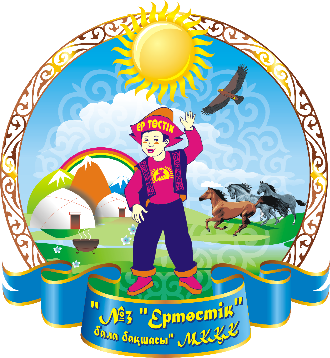 ГККП «Детский сад №3 «Ертөстік» 
при акимате города Кокшетауултица Локомотивная, 3 
Время работы: 8.00 – 18.30
ВЫДЕЛЯЕТСЯ ИЗ БЮДЖЕТА ВСЕМ ДЕТСКИМ САДАМ
ПО 149 СПЕЦИФИКЕ
Канцелярские товары (бумага, табеля, меню раскладки и т.д.)
Подписка 
(газеты, журналы)
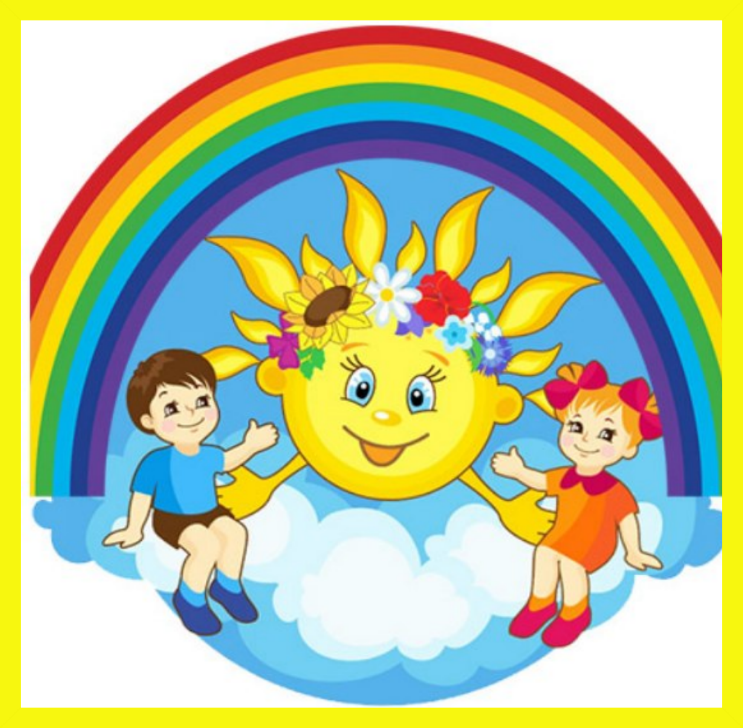 Пастельное белье
Ремонт бытовой техники
Моющие и хозяйственные средства (мыло, стиральный порошок, средство для чистки унитазов и т.д.)
Строительные  материалы (краска, эмульсия, шпатлевка, песок, цемент и т.д.)
Рассада
Кухонная посуда
ЕСЛИ ВЫ ИЛИ ВАШИ ДЕТИ СТОЛКНУЛИСЬ В ОРГАНИЗАЦИЯХ ОБРАЗОВАНИЯ ГОРОДА КОКШЕТАУ С НЕПРАВОМЕРНЫМИ ДЕЙСТВИЯМИ, ЗВОНИТЕ ПО ТЕЛЕФОНУ:
32-92-86, +77051406073
Инфографика подготовлена  ГККП «Детский сад №3 «Ертөстік» при акимате города Кокшетау14 сентября 2018 г.
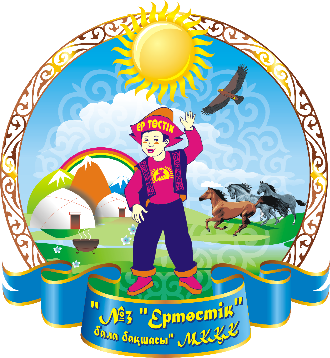 ГККП «Детский сад №3 «Ертөстік» 
при акимате города Кокшетауултица Локомотивная, 3 
Время работы: 8.00 – 18.30
Барлық бала бақшаларға бюджеттен бөлінеді
149 СПЕЦИФИКАСЫ БОЙЫНША
Кеңсе тауарлары (қағаз, уақыт парағы, орналасу мәзірі және т.б.)
Жазылым
(газеттер, журналдар)
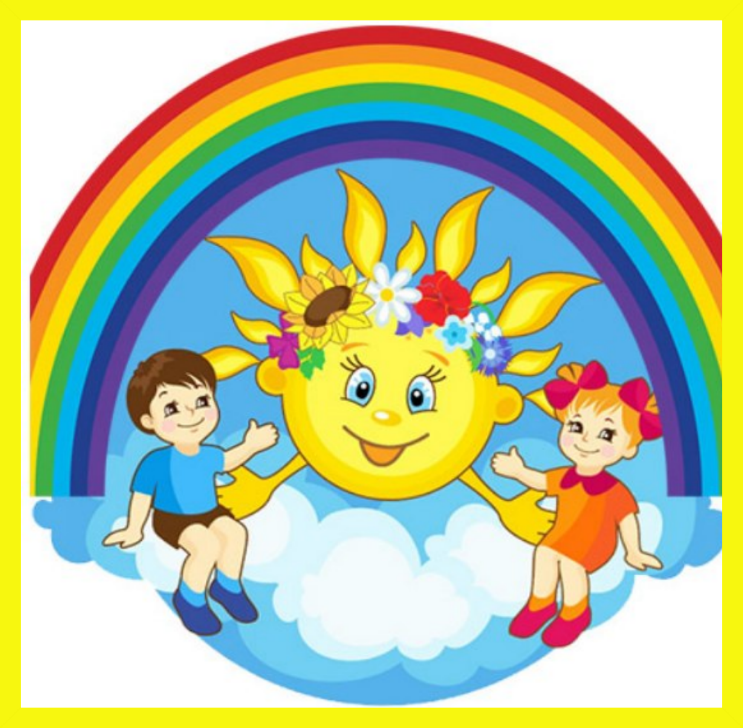 Төсек-орын тысы
Тұрмыстық техниканы жөндеу
Жуу және тұрмыстық құралдар (сабын, кір жуғыш зат, дәретхана жуғыш заттар және т.б.)
Құрылыс материалдары (бояу, эмульсия, майлы, құм, цемент және т.б.)
Көшет
Ас үй ыдыстары
ЕГЕР СІЗ НЕМЕСЕ СІЗДІҢ БАЛАНЫЗ  КӨКШЕТАУ ҚАЛАСЫНЫНЫҢ БІЛІМ БЕРУ ҰЙЫМДАРЫНДА ЗАҢҒА ҚАЙШЫ ӘРЕКЕТТЕРГЕ ТАП БОЛСА, КЕЛЕСІ ТЕЛЕФОНДАРҒА ХАБАРЛАСЫҢЫЗ:
32-92-86, +77051406073
Инфографика подготовлена  ГККП «Детский сад №3 «Ертөстік» при акимате города Кокшетау14 сентября 2018 г.
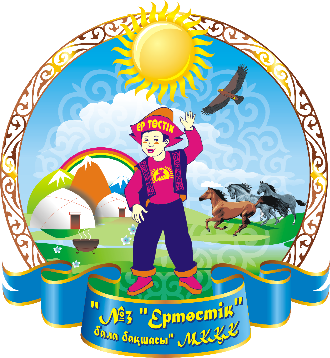 ГККП «Детский сад №3 «Ертөстік» 
при акимате города Кокшетауултица Локомотивная, 3 
Время работы: 8.00 – 18.30
ВЫДЕЛЯЕТСЯ ИЗ БЮДЖЕТА ВСЕМ ДЕТСКИМ САДАМ
ПО 414 СПЕЦИФИКЕ
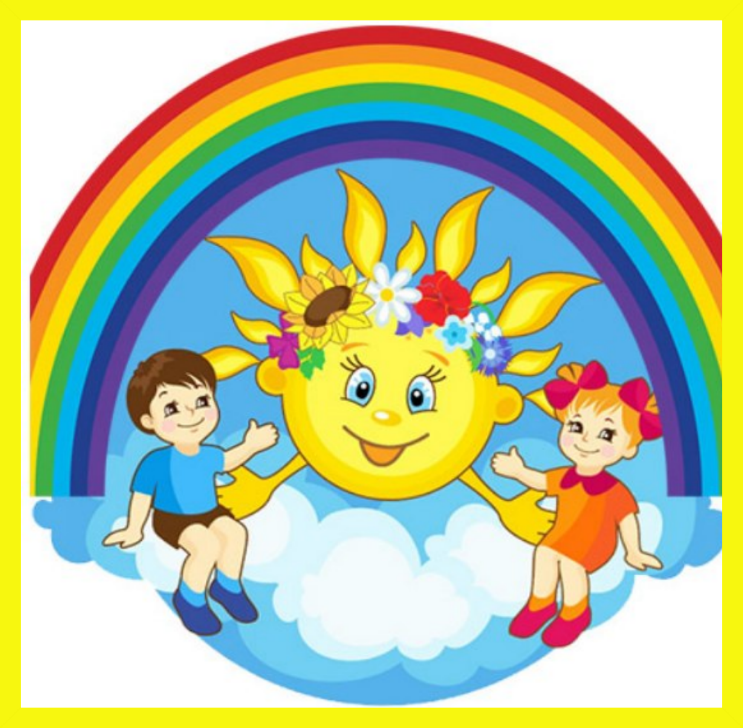 Оргтехника 
(принтеры)
Водонагреватели
ЕСЛИ ВЫ ИЛИ ВАШИ ДЕТИ СТОЛКНУЛИСЬ В ОРГАНИЗАЦИЯХ ОБРАЗОВАНИЯ ГОРОДА КОКШЕТАУ С НЕПРАВОМЕРНЫМИ ДЕЙСТВИЯМИ, ЗВОНИТЕ ПО ТЕЛЕФОНУ:
32-92-86, +77051406073
Инфографика подготовлена  ГККП «Детский сад №3 «Ертөстік» при акимате города Кокшетау14 сентября 2018 г.
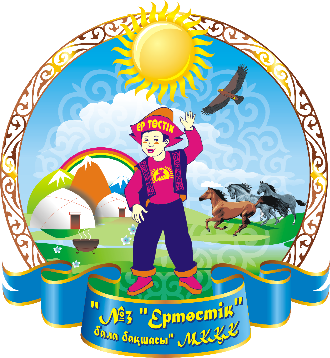 ГККП «Детский сад №3 «Ертөстік» 
при акимате города Кокшетауултица Локомотивная, 3 
Время работы: 8.00 – 18.30
Барлық бала бақшаларға бюджеттен бөлінеді
414 СПЕЦИФИКАСЫ БОЙЫНША
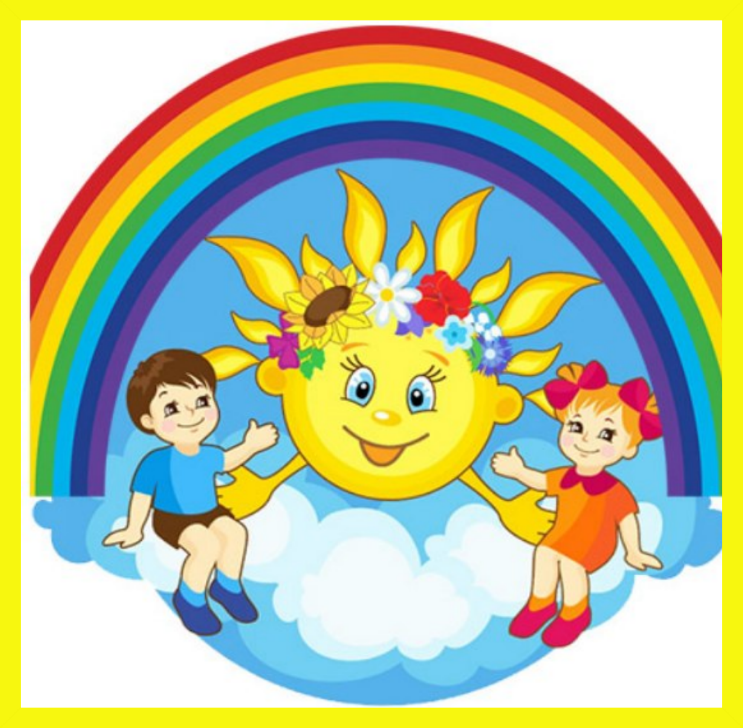 Кеңсе жабдығы
(принтерлер)
Су жылытқыштары
ЕГЕР СІЗ НЕМЕСЕ СІЗДІҢ БАЛАНЫЗ  КӨКШЕТАУ ҚАЛАСЫНЫНЫҢ БІЛІМ БЕРУ ҰЙЫМДАРЫНДА ЗАҢҒА ҚАЙШЫ ӘРЕКЕТТЕРГЕ ТАП БОЛСА, КЕЛЕСІ ТЕЛЕФОНДАРҒА ХАБАРЛАСЫҢЫЗ:
32-92-86, +77051406073
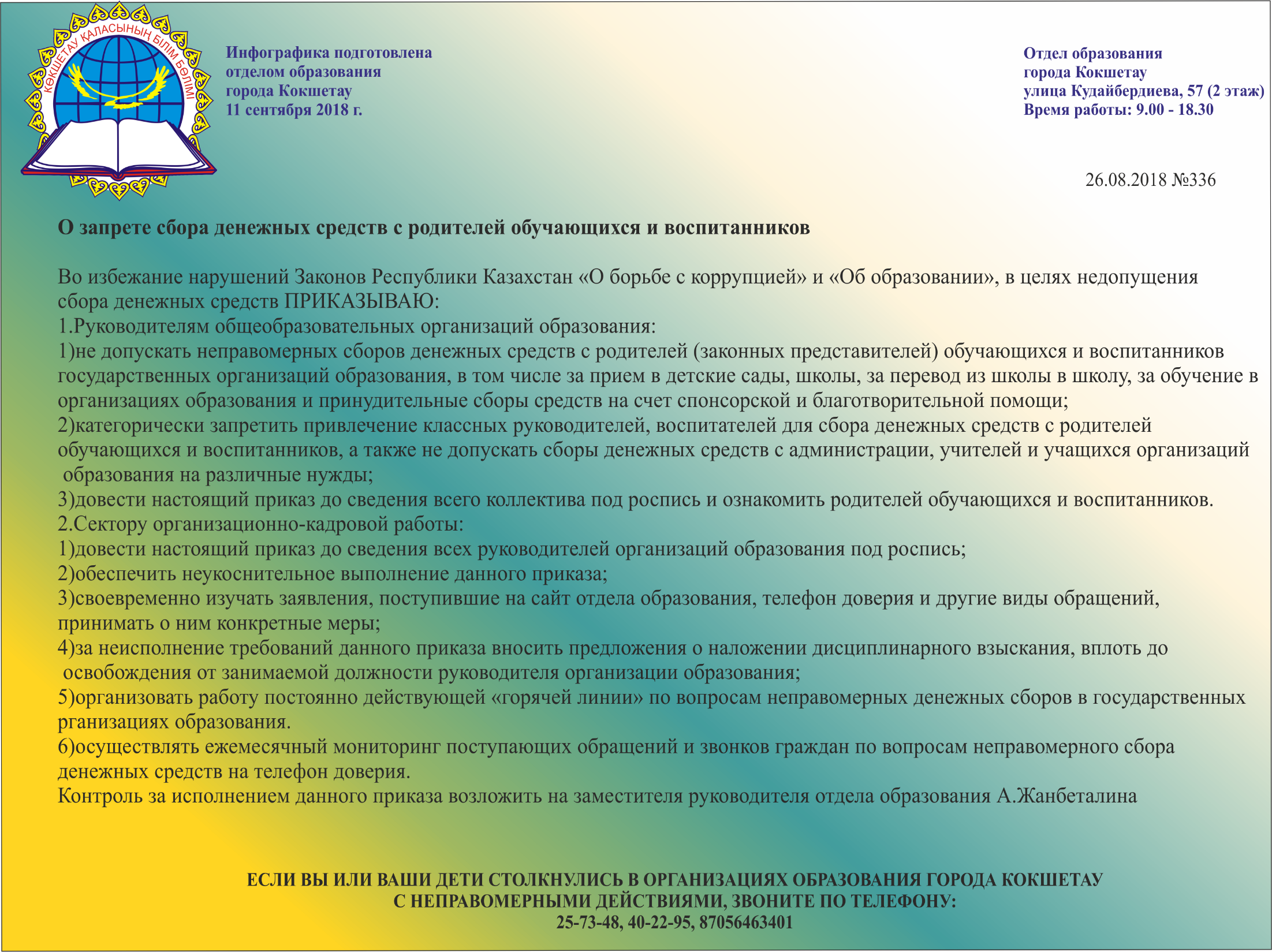 Инфографика подготовлена  ГККП «Детский сад №3 «Ертөстік» при акимате города Кокшетау14 сентября 2018 г.
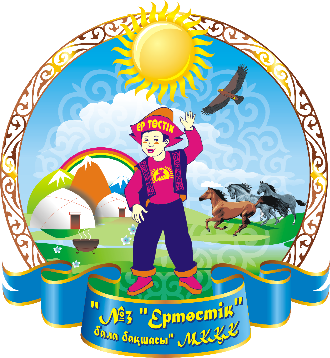 ГККП «Детский сад №3 «Ертөстік» 
при акимате города Кокшетауултица Локомотивная, 3 
Время работы: 8.00 – 18.30
ВЫДЕЛЯЕТСЯ ИЗ БЮДЖЕТА ВСЕМ ДЕТСКИМ САДАМ
Оргтехника 
(ринтеры)
Водонагреватели
ЕСЛИ ВЫ ИЛИ ВАШИ ДЕТИ СТОЛКНУЛИСЬ В ОРГАНИЗАЦИЯХ ОБРАЗОВАНИЯ ГОРОДА КОКШЕТАУ С НЕПРАВОМЕРНЫМИ ДЕЙСТВИЯМИ, ЗВОНИТЕ ПО ТЕЛЕФОНУ:
32-92-86, +77051406073
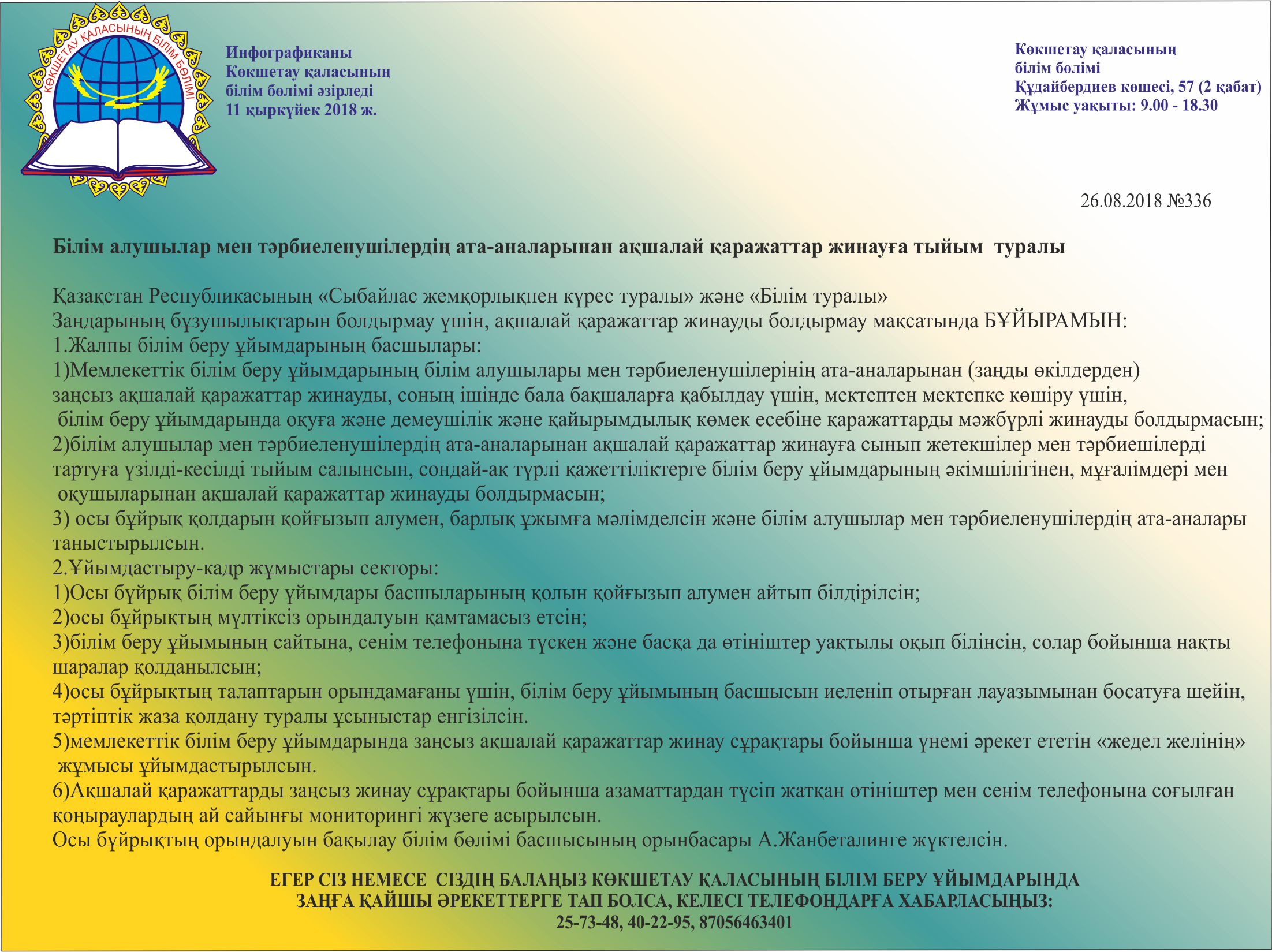